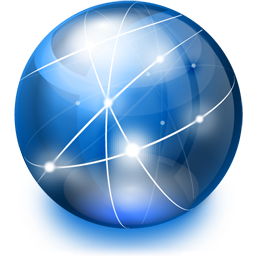 Aplikasi 
Sistem Teknologi 
Informasi 
di Fungsi Organisasi
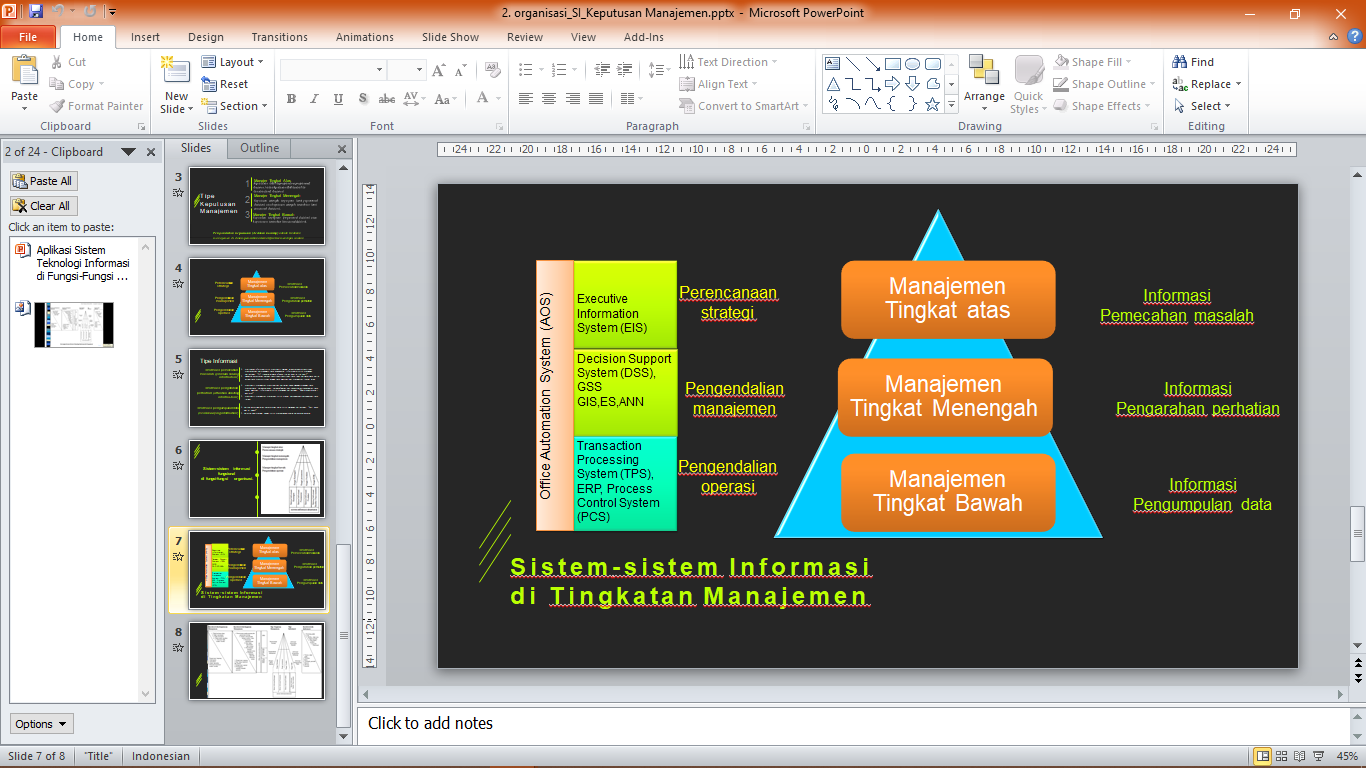 Sistem Pengolahan Transaksi
SPT (Sistem Pengolahan Transaksi) atau TPS (transaction processing 
systems) : Sistem informasi yang digunakan untuk level operasional
Disebut dengan sistem pengolahan transaksi (transaction processing systems) karena :
sistem ini menangkap transaksi-transaksi bisnis yang terjadi.
mencatatnya di dokumen-dokumen dasar.
memasukkannya ke dalam sistem informasi.
merekamkannya ke basis data.
mengolahnya menjadi informasi-informasi pencatatan nilai (score-keeping information).
Laporan-laporan yang berisi informasi pencatatan nilai digunakan oleh:
Mereka yang terlibat di transaksinya. 
Manajer-manajer level bawah yang menggunakan informasi ini untuk pengendalian operasi.
Stakeholders yang meminta pertanggung-jawaban manajer.
Sistem Pengolahan Transaksi (SPT)
SPT
Laporan-
laporan 
score-
keeping
pihak yang 
bertransaksi
data tran-
saksi
bisnis
TPS
stakeholders
manajer-
Manajer
 level bawah
Basis
Data
Laporan-laporan score-keeping
pihak yg bertran
saksi
data transaksi 
bisnis
TPS
stakeholders
manajer-manajer level bawah
Basis
Data
manajer-manajer level menengah dan atas
laporan-laporan
 attention directing  
 dan problem 
 solving
SIMKEU
SIMPEM
data non-
transaksi
bisnis
SIMAK
SIMPRO
data dari
eksternal
SIMSDMM
Perencanaan aliran kas
Perencanaan struktur
  modal
Perencanaan penggunaan
  modal
Perencanaan keuntungan
  tahunan
Perencanaan investasi
Perencanaan kebijakan
  dividen
Perencanaan budjet
  modal
Analisis dana
Analisis varian
Analisis profitabilitas
Analisis likuiditas
Analisis manajemen
  aktiva
Analisis nilai pasar
Analisis biaya modal
Analisis diskon
Laporan kas kecil
Laporan penerimaan kas
Laporan pengeluaran kas
Laporan umur piutang
Laporan piutang jatuh tempo
Laporan hutang jatuh tempo
Laporan-laporan  pajak
Utang
Piutang
Penganggaran
Akuntansi biaya
Akuntansi aktiva
  tetap
Jurnal
Kontrol sedian
Pemrosesan
  pesanan
Penggajian
Akuntansi pajak
Neraca
Laporan Laba-rugi
Laporan perubahan  
  modal
Laporan arus kas
Laporan laba
  komprehensif
Advertasi dan promosi
Perencanaan harga
Riset pasar
Perencanaan produk
Perencanaan kanal
  Distribusi
Prakiraan penjualan
Analisis Anggaran
  Pemasaran
Analisis Pangsa Pasar
Analisis Layanan Konsumen
Analisis Distribusi
Analisis Profitabilitas
  Produk
Analisis Promosi
Analisis Penjualan dan
  tren
Pesanan Konsumen
Pemenuhan back order
Penagihan
Penjualan menurut
  tempat, produk, salesman
Perencanaan produksi
Perencanaan tenaga
  langsung
Perencanaan kebutuhan
  material
Perencanaan kebutuhan
  kapasitas
Penjadwalan produksi
Analisis produktivitas 
  pekerja
Analisis produktivitas mesin
Kontrol perawatan
Kontrol proses produksi
Kontrol kualitas
Kontrol biaya
Kontrol barang dalam 
  proses
Pemakaian material
Pemanfaatan mesin
Pemakaian tenaga kerja
Pemakaian overhead
Status barang dalam proses
Pengerjaan ulang
Kontrol pengerjaan
Permintaan pembelian dan
  penerimaan
Robot, Computer-assisted
  manufacturing
Kontrol mesin
Perencanaan tenaga kerja
Perencanaan sukseksi
Perencaan pelatihan
Perencanaan penilaian
  kinerja
Analisis biaya tenaga
  kerja
Analisis anggaran
Analisis perputaran
  tenaga kerja
Analisis kecocokan karir
Analisis kompensasi
Analisis rekruitmen
Analisis pelatihan dan
  pengembangan karyawan
Statistik penggajian
Perekruitan
Penjadwalan wawancara
Evaluasi keahlian
Evaluasi kinerja
Daftar penggajian
Perhitungan bonus
Kehadiran
Kegiatan Karyawan
Sistem Informasi Fungsional
Akuntansi
SDM
Produksi/
Operasi
Keuangan
Pemasaran
Sistem-
sistem informasi 
fungsional dan aplikasinya
Sistem 
Informasi
Akuntansi
Tujuan Utama Sistem Informasi Akuntansi
Mendukung pengambilan 
keputusan manajemen 
(to support decision making 
by internal decision makers).
Untuk mendukung operasi-
operasi sehari-hari (to support the day-to-day operations).
02
01
Sistem informasi akuntansi mempunyai sistem bagian yang disebut dengan TPS (transaction processing systems) yang mengolah data transaksi menjadi informasi yang berguna untuk melakukan kegiatan-kegiatan operasi sehari-hari.
Untuk memenuhi kewajiban 
yang berhubungan dengan 
pertanggungjawaban 
(to fulfill obligations relating 
to stewardship).
03
Pemrosesan 
Order 
Penjualan
Pena-
gihan
Piutang 
Dagang
Penerimaan 
Kas
Buku 
Besar
Laporan 
Keuangan
Siklus Buku Besar
dan Pelaporan
Analisis 
Penjualan
Utang 
Dagang
Pengeluaran 
Kas
Penggajian
Siklus Pendapatan
Pembelian
Pencatat 
Waktu
Pemrosesan 
Persediaan
Siklus 
Manajemen
SDM
Pengeluaran 
Kas
Siklus Pengeluaran Kas
Hubungan siklus-siklus 
Akuntansi Keuangan 
dan SI Akuntansi
Siklus 
Pendapatan
Laporan-
laporan 
operasi
Siklus 
Pengeluaran
Laporan-
laporan 
pengambilan 
keputusan 
manajerial
Siklus 
Konversi
Data 
Keuangan
Model 
Akuntansi
Siklus 
Sumber 
Daya 
Manusia
Laporan-
laporan 
stewardship
Siklus BukuBesar dan 
Pelaporan
Siklus-siklus 
Akuntansi
dan komponen-
komponen 
SI Akutansi
Sistem 
Informasi 
Pemasaran
OUPUT PEMASARAN
MODEL
PEMASARAN
informasi
tempat
INPUT PEMASARAN
informasi
produk
data eksternal
pemasaran
informasi
promosi
data internal
pemasaran
informasi
harga
Sistem informasi akuntansi
informasi
integrasi
BASIS
DATA
PEMASARAN
TEKNOLOGI
KONTROL
BASIS
DATA
PEMASARAN
Sistem Informasi Pemasaran
Lower  Management
PENGISIAN PESANAN
PEMFAKTURAN
OPERASI PENJUALAN
Pesanan Konsumen
Pemenuhan
      Back order
Penjualan menurut  produk
Penjualan menurut tempat
Penjualan menurut  salesman
Penagihan
Sistem Informasi Pemasaran
Top
Management
Middle
Management
SISTEM PERENCANAAN 
PEMASARAN
SISTEM KONTROL PEMASARAN 
DAN PENJUALAN
Perencanaan Produk
Perencanaan Riset Pemasaran
Penentuan Harga
Perencanaan Promosi
Pemrakiraan Penjualan
Perencanaan Kanal Distribusi
Pengeluaran dan Anggaran Pemasaran
Analisis Distribusi
Analisis Pangsa Pasar
Analisis Profitabilitas Produk/Konsumen
Performa dan Jangkauan Tenaga Pemasar
Advertensi dan Analisis Promosi
Pelayanan Konsumen
Analisis Penjualan dan Tren
Sistem 
Informasi 
Produksi
OUPUT PRODUKSI
MODEL
PRODUKSI
INPUT PRODUKSI
informasi
proses produksi
data eksternal
produksi
informasi
sediaan
data internal
produksi
informasi
kualitas produksi
Komponen-komponen 
SI Produksi
Sistem informasi akuntansi
informasi
Biaya produksi
BASIS
DATA
PRODUKSI
TEKNOLOGI
KONTROL
Manajemen Tingkat Bawah
PELAPORAN 
PROSES PRODUKSI
PELAPORAN 
PROSES PRODUKSI
INSPEKSI
Pemakaian Material
Pemanfaatan Mesin
Pemakaian Tenaga kerja
Status Barang Dalam Proses
Pemakaian overhead
Penjadwalan Produksi  
Kontrol Perawatan
Analisis Produktivitas          
Kontrol Proses  Produksi
Analisis Produktivitas  
Mesin Kontrol Kualitas
Kontrol Barang Dalam          Proses 
Kontrol Biaya  Produksi
Analisis Biaya Produksi
Pengerjaan Ulang
Kontrol Pengerjaan
Kontrol Spesifikasi khusus
Kontrol mesin dan robot
SI Produksi
Manajemen 
Tingkat ATAS
Manajemen 
Tingkat Menengah
SISTEM PERENCANAAN 
PEMANUFAKTURAN
SISTEM KONTROL 
PEMANUFAKTURAN
Perencanaan produksi
Perencanaan manpower
Perencanaan kebutuhan material
Perencanaan kebutuhan kapasitas
Penjadwalan Produksi  
Kontrol    Perawatan
Analisis Produktivitas
Analisis Produktivitas   
Kontrol Barang Dalam  Proses 
Kontrol Biaya  Produksi
Analisis Biaya Produksi
SI Produksi
Pemakai Sistem
Proses
Produksi
Sediaan
Kualitas
Produksi
Biaya
Produksi
Manajer Produksi
Eksekutif Lainnya
Pengawas Pabrik
Manajer Perencanaan dan 
       Kontrol
Manajer Teknik
Manajer Pengendalian 
      Kualitas
Manajer Pembelian
Manajer Pengendalian 
      Sediaan
Manajer Lainnya
X
X
X
X
 
X
X
 
 
 
 
X
X
X
X
X
 
 
 
 
X
X
 
X
X
X
X
 
 
X
X
 
 
 
 
X
X
X
 
 
 
 
 
 
 
 
 
X
Pemakai Sistem Informasi Produksi
SI 
Sumber 
Daya
Manusia
OUPUT SDM
MODEL
SUMBER DAYA MANUSIA
Informasi
Perencanaan Tenaga Kerja
INPUT SUMBER DAYA MANUSIA
data eksternal
SDM
Informasi
Pengolah Tenaga 
Kerja
data internal
pemasaran
Informasi
Recruitmen
Informasi
Benefit
Sistem informasi akuntansi
Informasi
Lingkungan Kerja
BASIS
DATA
SDM
TEKNOLOGI
KONTROL
SI SDM
ADMINISTRASI
SI SDM
Penggajian
Perhitungan Bonus
Perhitungan Benefit
Kehadiran dan Jam Kerja
Kecelakaan dan kesehatan Lingkungan Kerja
Kegiatan Karyawan
.
Tingkat 
Manajemen
 Bawah
PELATIHAN dan PENGEMBANGAN
STAFFING
Pelatihan
Evaluasi Keahlian
Evaluasi Kinerja
Perekruitan
Penjadwalan Wawancara
Informasi Pasar Tenaga Kerja
.
SI SDM
Tingkat Manajemen Menengah
Tingkat Manajemen Atas
SISTEM PERENCANAAN 
SUMBER DAYA MANUSIA
Perencanaan Tenaga Kerja 
Perencanaan  Penilaian Kinerja 
Perencanaan Kompensasi
Perencanaan Pelatihan
Perencanaan Benefit
SISTEM KONTROL 
SUMBER DAYA MANUSIA
Analisis Biaya Tenaga Kerja 
Analisis Kecocokan Karir
Analisis Anggaran Tenaga Kerja   
Analisis Kompensasi
Analisis Perputaran Tenaga Kerja     
Analisis Perekruitan
Analisis Efektifitas Pelatihan 
Statistik Penggajian
Pemakai Sistem
Peren-canaan
Rekruitmen
Penge- lolaan
Kompensasi
Benefit
Ling-
kungan
Manajer SDM
Eksekutif Lainnya
Manajer kompensasi/benefit
Manajer Perencanaan SDM
Manajer hubungan     
     karyawan
Manajer rekruitmen
    dan seleksi
Manajer pelatihan 
Manajer akuntansi
Manajer penggajian
Manajer Lainnya
X
X
 
X
 
 
X
 
 
 
 
X
X
X
 
 
 
 
 X
 
X
 
 
X
X
X
 
 
X
 
X
 
 
 
 
X
X
X
X
 
 
  
 
 
X
X
X
X
X
X
 
 
 
 
 
 
X
X
X
X
X
 
 
 
 
X
 
 X
 
 
X
Pemakai Sistem Informasi Sumber Daya Manusia
Sistem 
Informasi 
Keuangan
OUPUT KEUANGAN
INPUT KEUANGAN
MODEL
KEUANGAN
informasi
forecast keuangan
data eksternal
keuangan
Sistem 
Informasi 
Keuangan
informasi
modal kerja
informasi
investasi
data internal
keuangan
informasi
pendanaan
Sistem informasi akuntansi
informasi
budget modal
informasi
anggaran dan pajak
BASIS
DATA
KEUANGAN
TEKNOLOGI
KONTROL
Sistem Informasi Keuangan
Level Manajemen Tingkat Bawah
PAJAK
PENGELOLAAN KAS
PIUTANG/UTANG DAGANG
Umur Piutang
Piutang jatuh tempo
Utang Jatuh Tempo
Kas Kecil
Penerimaan dan 
Pengeluaran Kas
Pusat dan daerah
Administrasi Pajak
Sistem Informasi Keuangan
Level Manajemen Tingkat Atas
Level Manajemen Tingkat Menengah
SISTEM PERENCANAAN
 KEUANGAN
Perencanaan Aliran Kas
Perencanaan Struktur Modal
Perencanaan Penggunaan Modal
Perencanaan Investasi
Perencanaan Keuntungan Tahunan
Perencanaan Budjet Modal
Perencanaan Kebijakan Dividen
Informasi Pasar Modal
Perencanaan Manajemen Pajak
Informasi Pasar Uang
SISTEM KONTROL 
KEUANGAN
Analisis Dana 
Analisis  Manajemen Aktiva
Analisis Varian
Analisis Profitabilitas 
Analisis Biaya Modal
Analisis Likuiditas
Analisis Diskon
Analisis Manajemen Utang
Analisis Nilai Pasar
Analisis Budjet Modal
Pemakai Sistem
Praki-raan
Modal kerja
Inves-tasi
Penda-naan
Budjet Modal
Ki-nerja
Ang-garan
Manajer Keuangan
Eksekutif Lainnya
Controller
Manajer Akuntansi
Manajer Perencanaan 
       Keuangan
Manajer Anggaran
Manajer Lainnya
X
X
X
 
X
 
X
X
X
X
X
 
X
 
 
X
X
X
X
 
X
 
 
X
X
X
X
 
X
 
 
X
X
X
X
 
X
 
 
X
X
X
X
 
X
 
 
X
X
X
X
X
X
 
X
X
Pemakai Sistem Informasi Keuangan